North vs. South
Not Just Slavery
Key Terms
By the end of this lesson you should be able to define the following terms:
Popular Sovereignty
Manufactured Goods
Agrarian
North vs. South
North
South
Industrial Economy
Manufacturing
Shipping
Unitarian/Transcendentalism
Public schools
Girls educated (eventually)


Mostly Free
Agrarian Economy
Raw materials
Dependant on the North
Religious Fundamentalism
Lacked public education
Girls seldom educated


Slaves
North vs. South
Northern Economy
Southern Economy
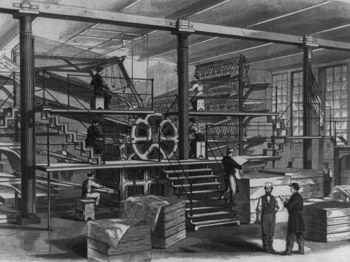 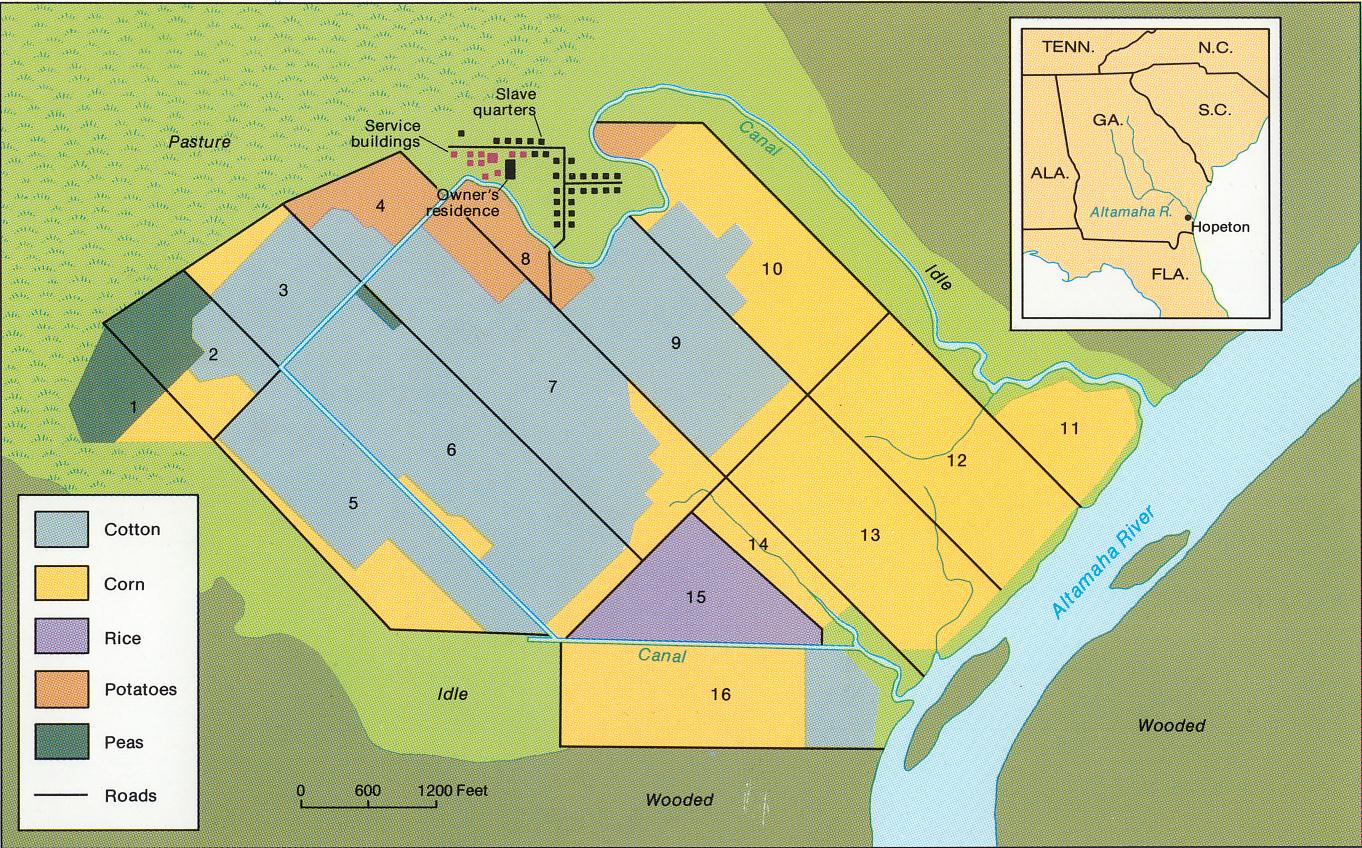 North vs. South
Northern Workers
Southern “Workers”
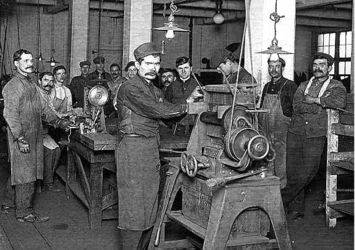 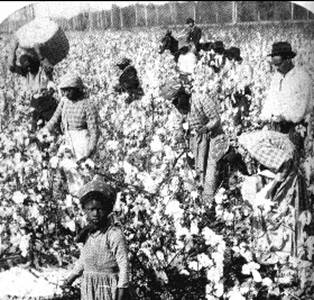 Not really underground, not really a railroad
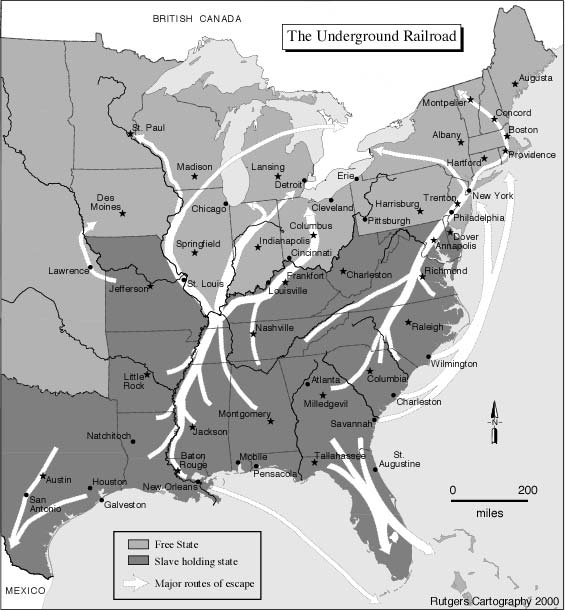 Harriet Tubman
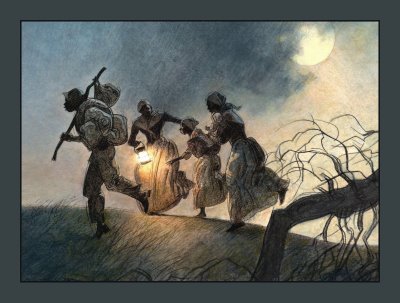 Missouri Compromise 1820
Establishes the lines between slave and free states 
Designates what territories will be open to slavery and what territories will be closed to slavery
Missouri Compromise 1820
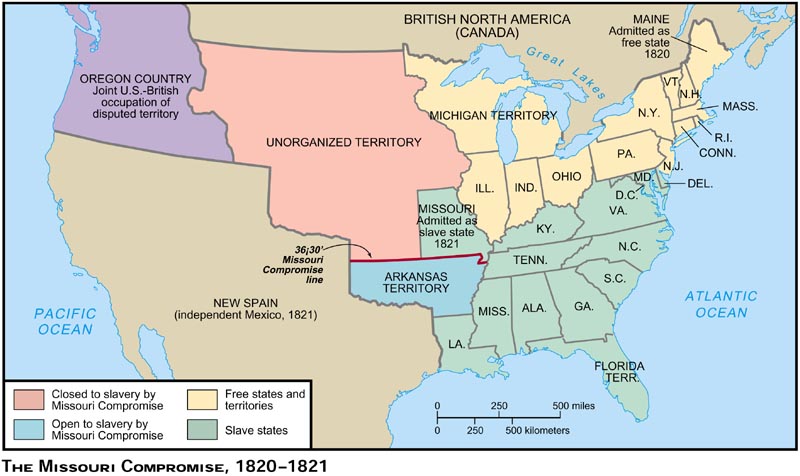 Compromise of 1850
Who got what?

What did the Fugitive Slave Act do?
Compromise of 1850
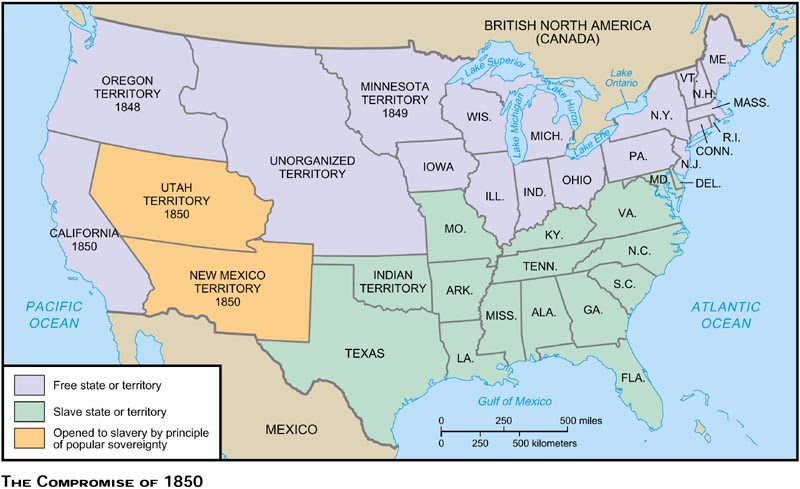 Kansas Nebraska Act 1854
How did it change the boundaries of slavery?
Who were the “Border Ruffians”?
What is popular sovereignty?
Kansas Nebraska Act 1854
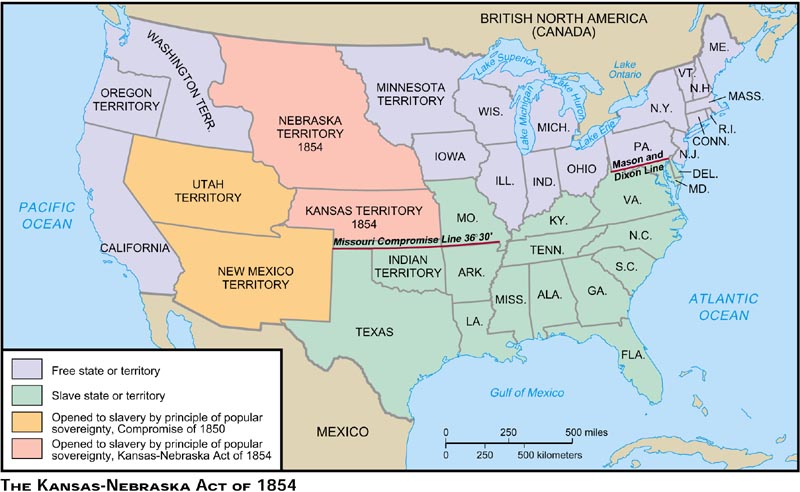 Political Conflicts
Democrats- pro-slavery & popular sovereignty
Whigs- split over the issue of slavery
Republicans- start as an anti-slavery party

John Brown
Dred ScottPage 166
What was the case?
What was the decision?
What amendment was used to support the decision?
Dredd Scott Decision
A slave who sued for his freedom
Made it to the north and said he should no longer be a slave
His owner tires to take him back to the south
Takes his case to the supreme court

Court says you are a slave and YOU DON’T HAVE A RIGHT TO SUE IN COURT!!!!!!!!! YOU ARE PROPERTY!!!!!!!!!
Lincoln
Every body loved him, right?

conflict in the states
Secession
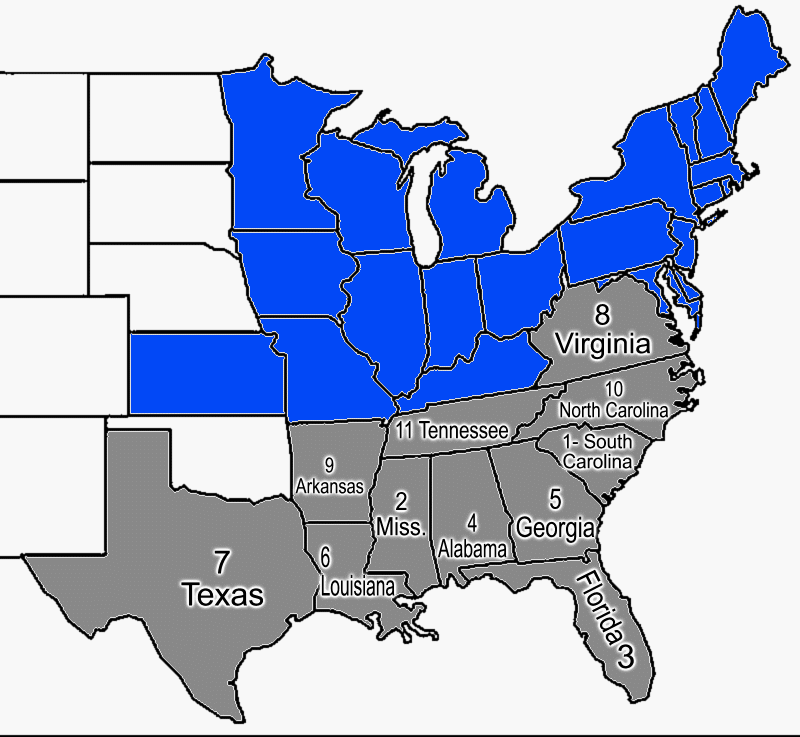 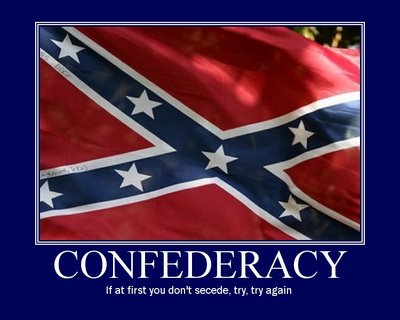 Timeline
Place the following events on your time line:
Southern Secession
Lincoln is elected
Harpers Ferry

Provide a short description of each event